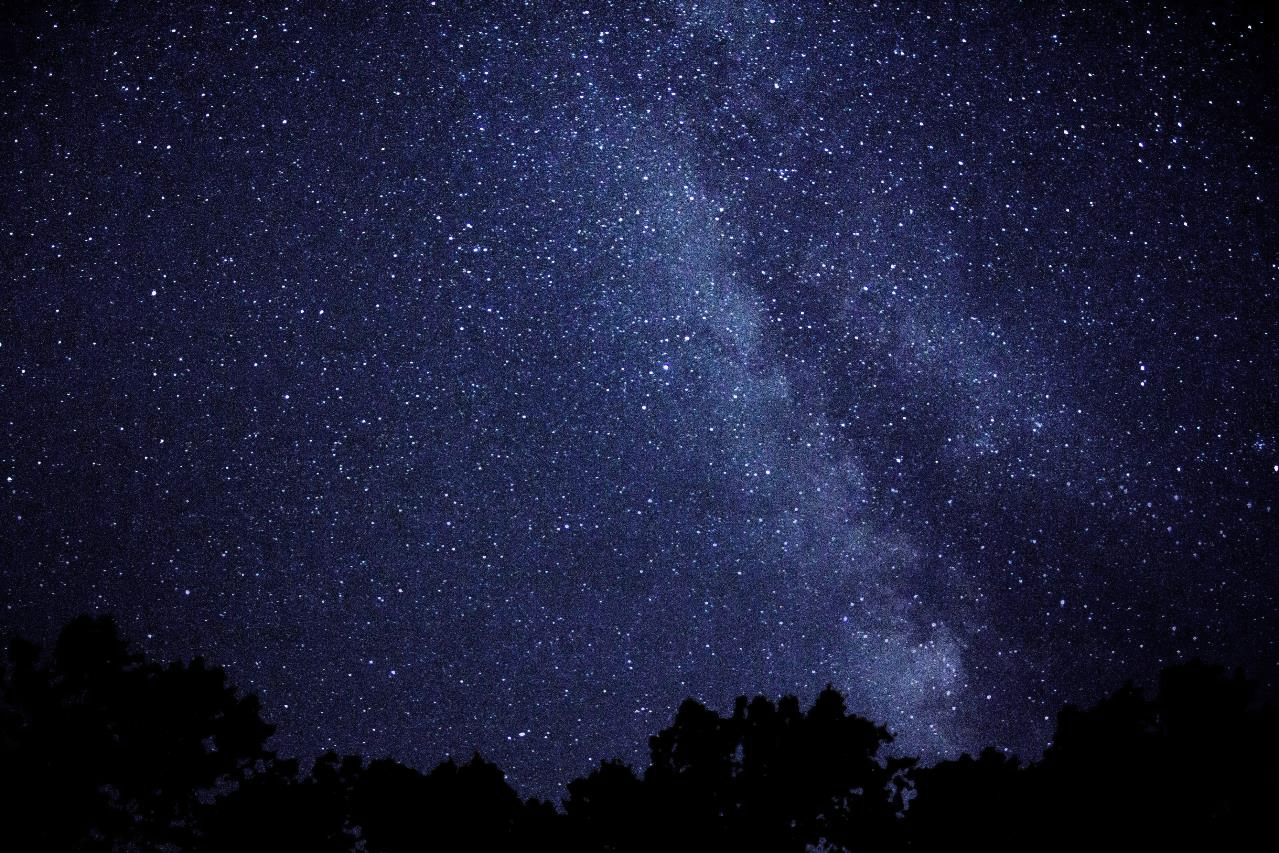 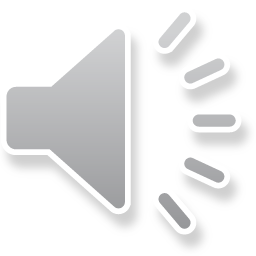 Break into the Dark
——与into有关的短语: break into
设计制作：华南师范大学外国语言文化学院        黄祖健
                           广东省河源市连平县第一初级中学  李宁艳
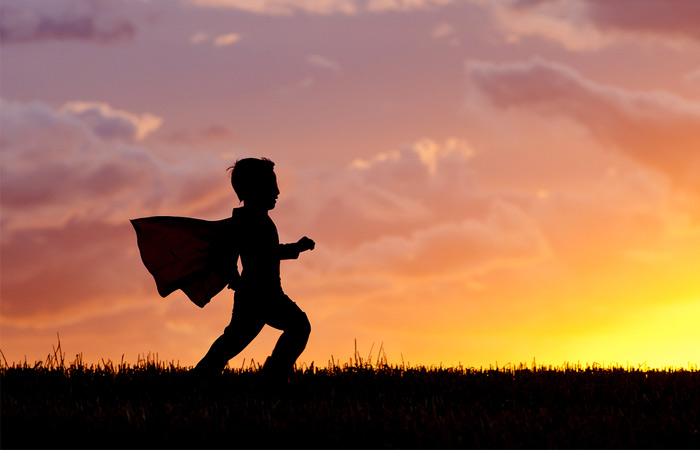 Back when I was a kid
my mom told me how to let go from everything.
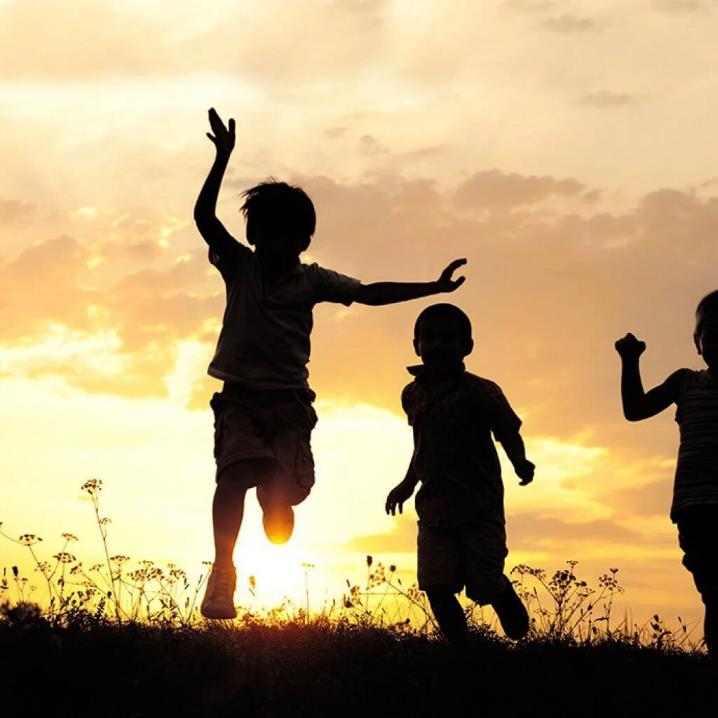 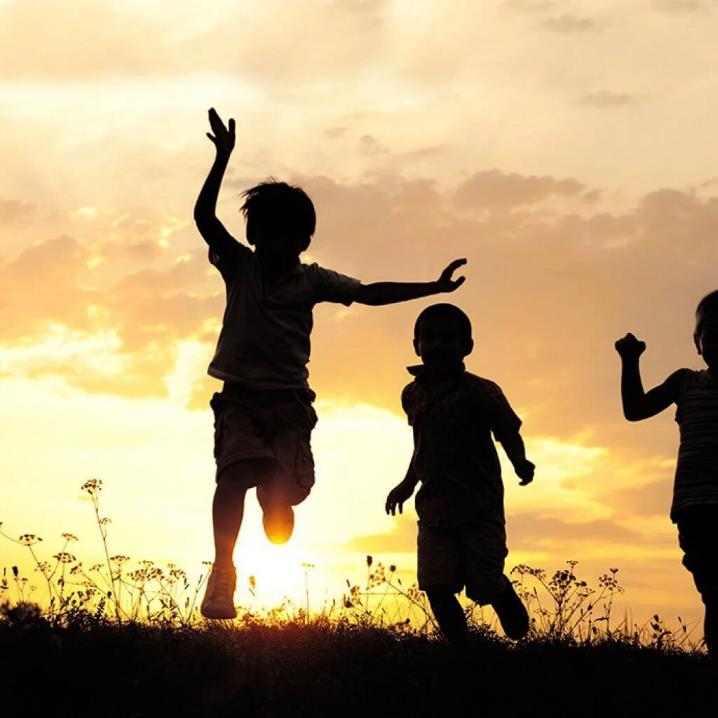 "Find your inner peace" that's what she told me
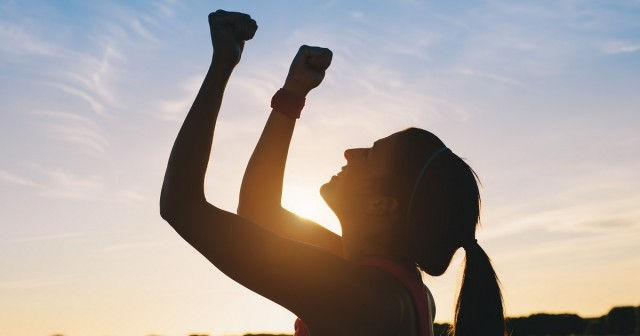 Cause nothing, nothing comes for free
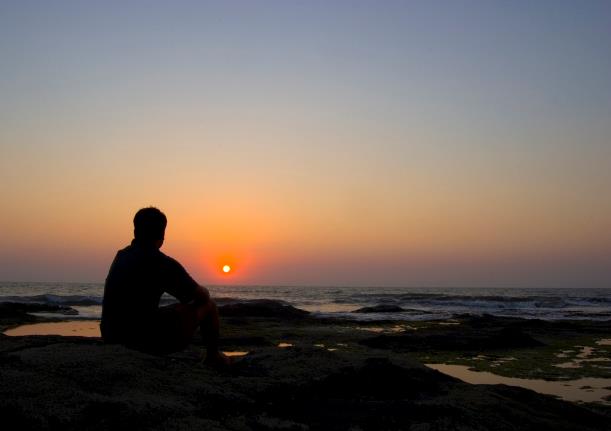 Whenever I feel like I’m all alone,
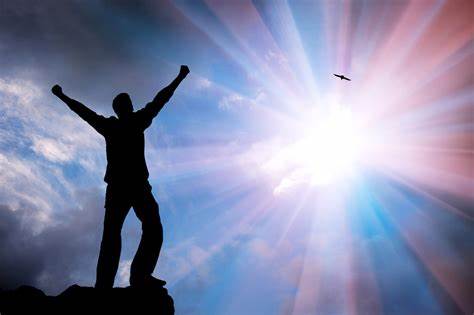 I will find the glory 
deep inside my soul.
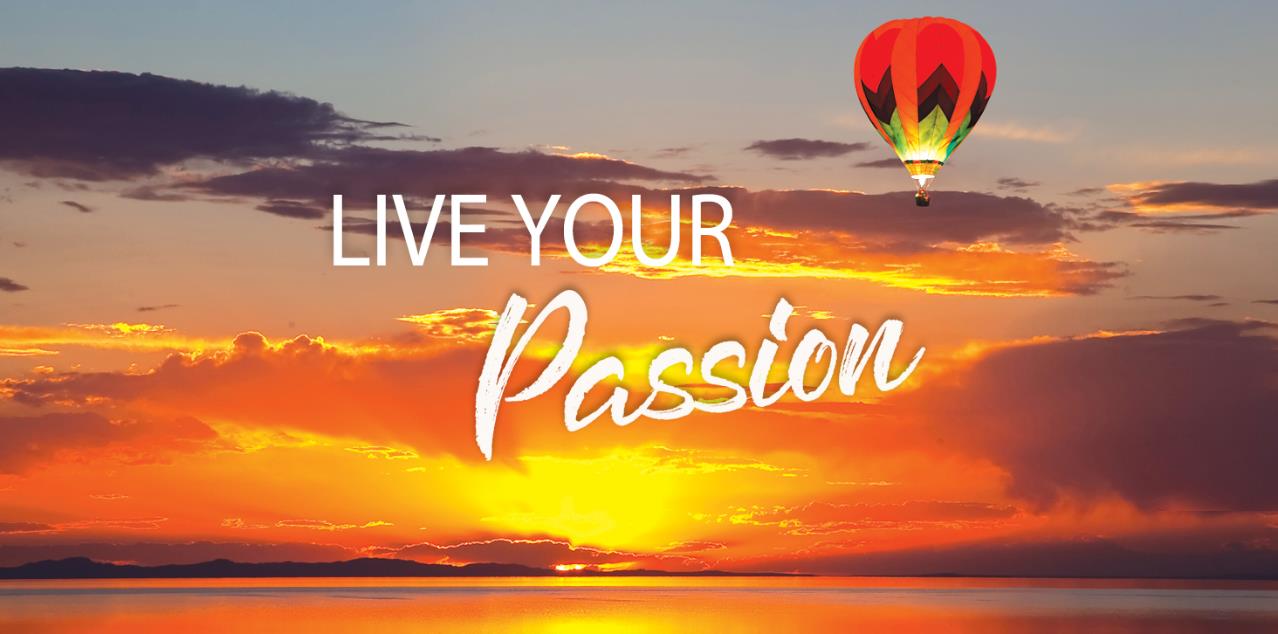 And I'll fight for my passion in life
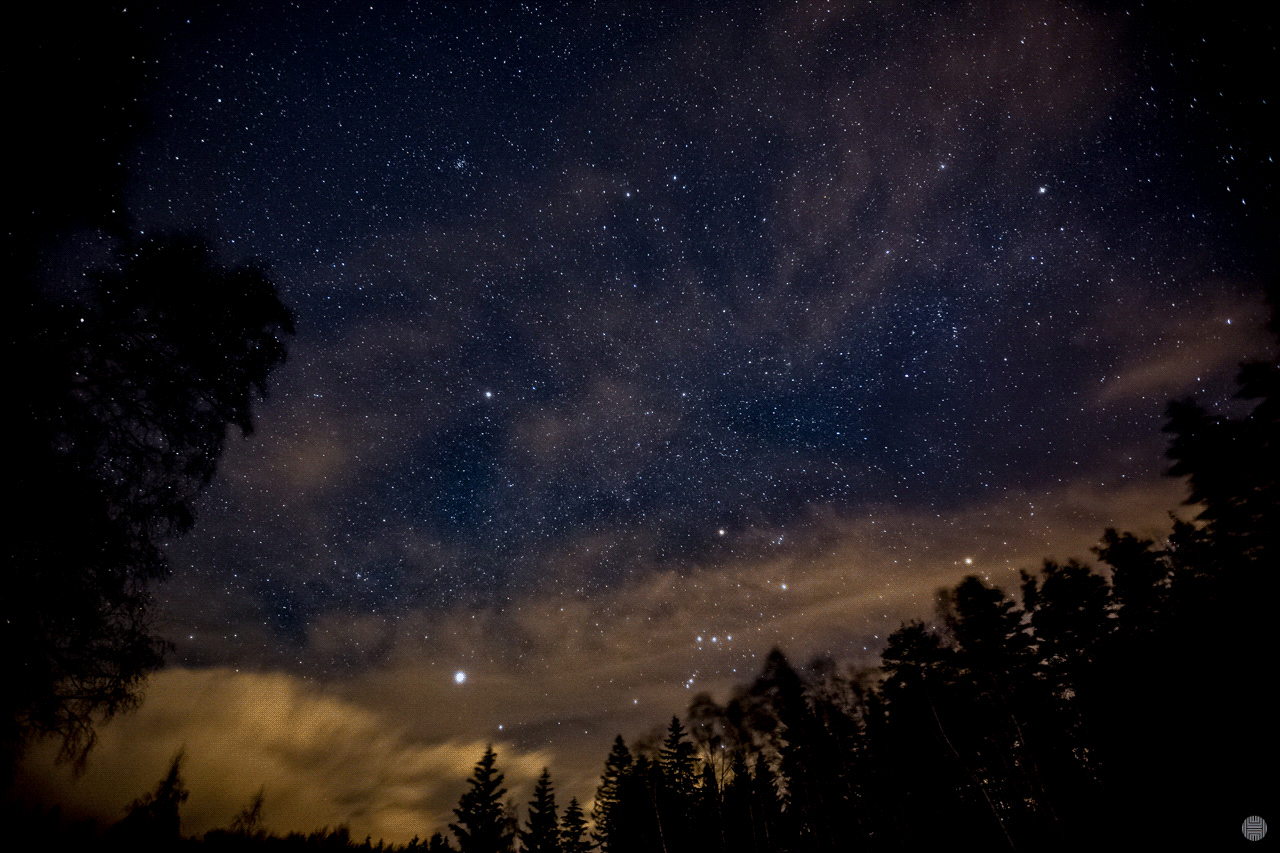 Give everything I have in me and break into the dark
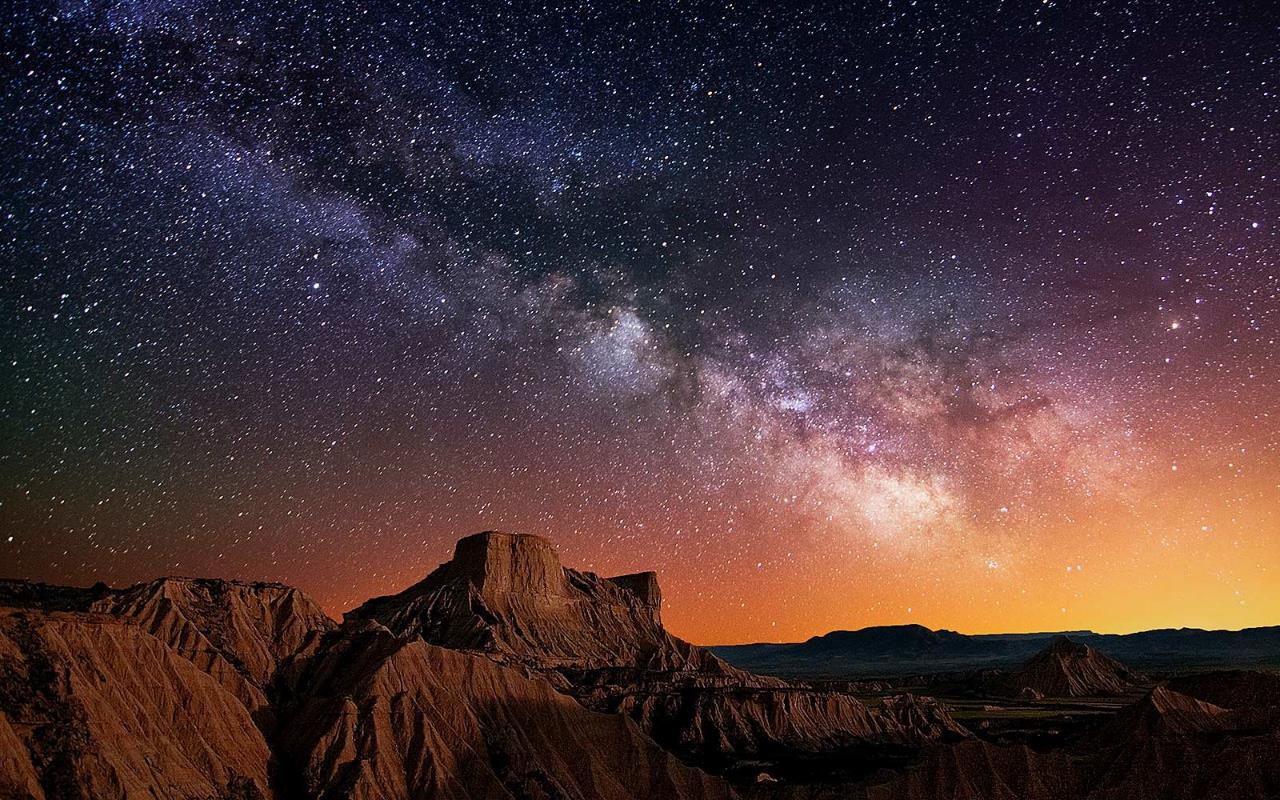 I’ll break into the dark
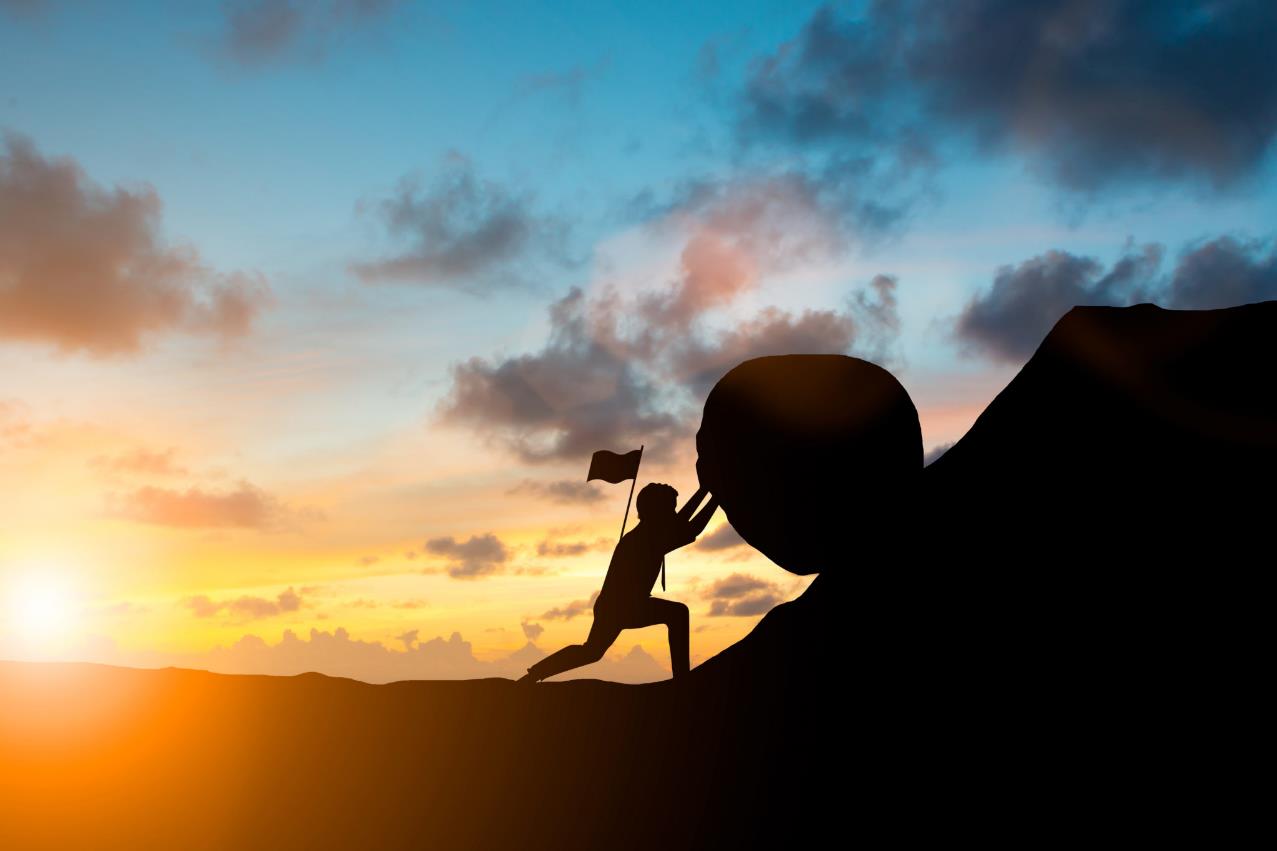 I’ll give everything I have, and everything I had
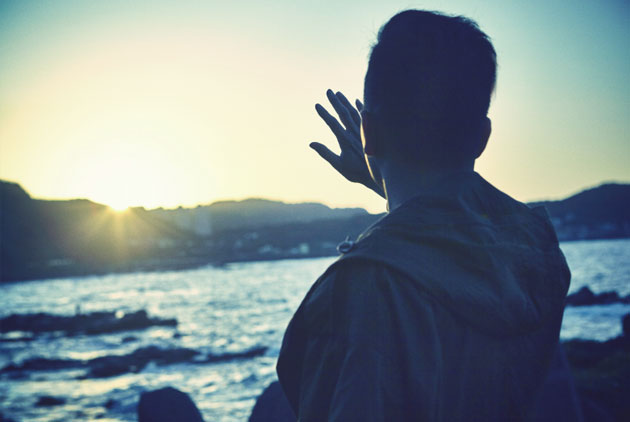 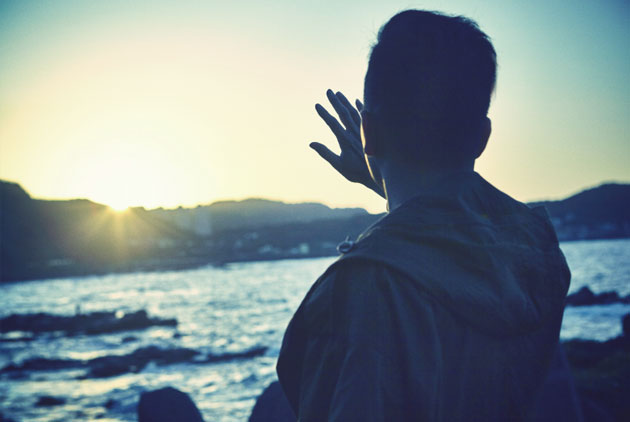 I’m one step closer to the light
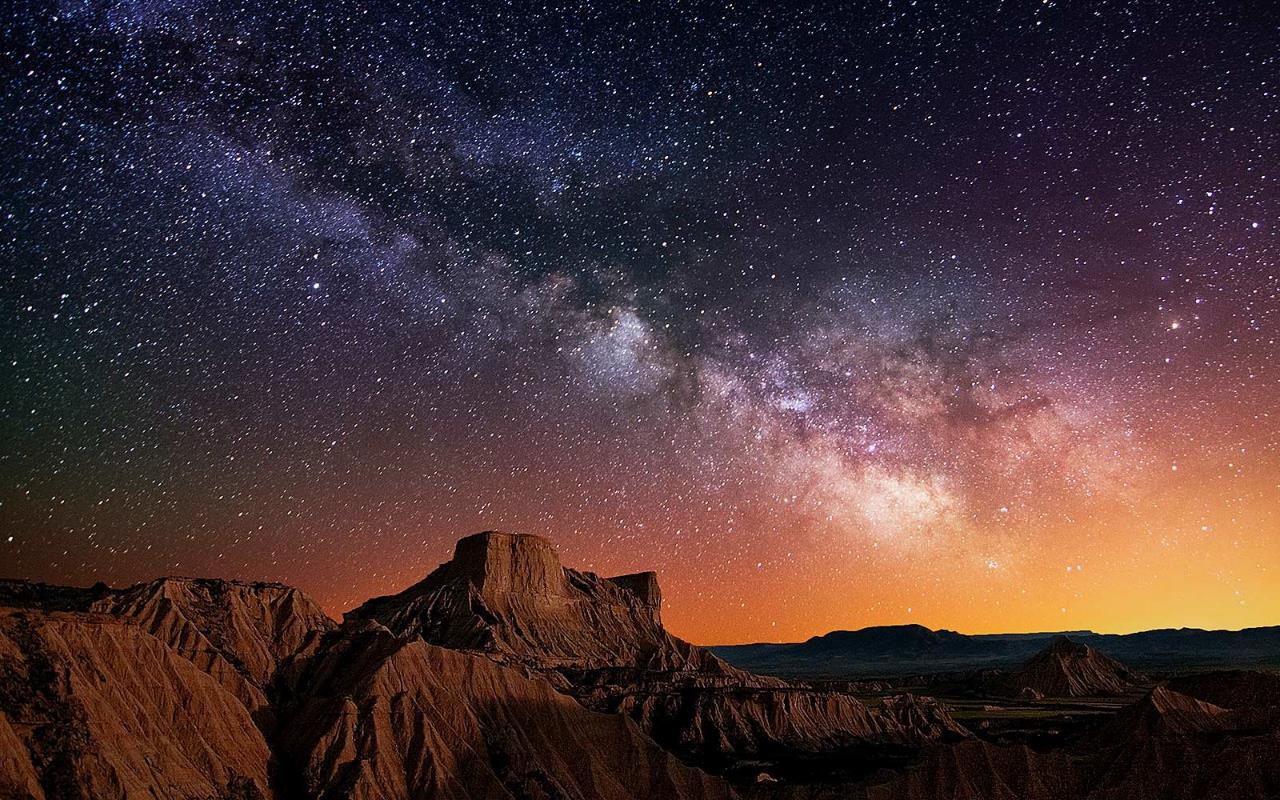 I’ll break into the dark,
I’ll break into the dark
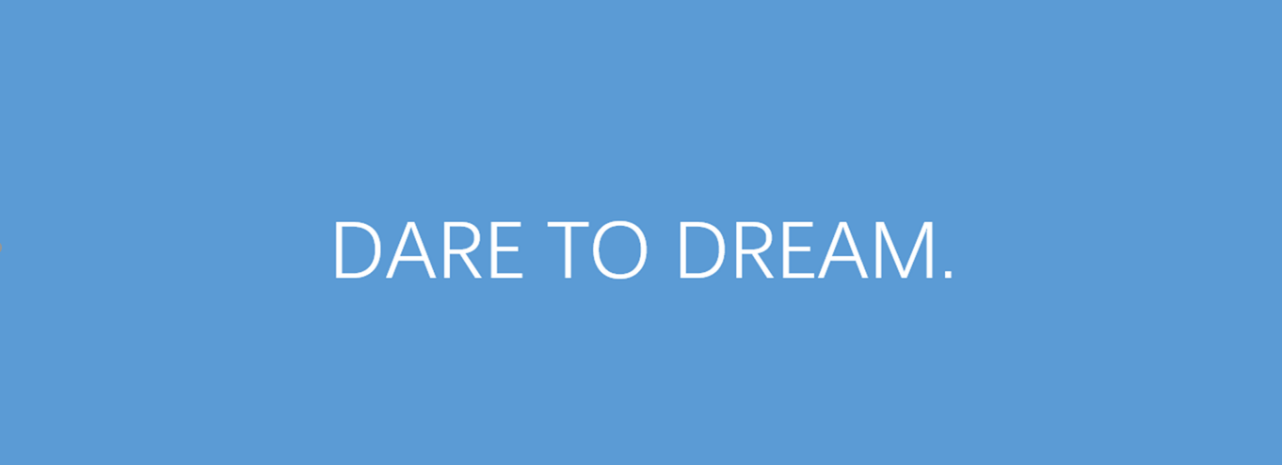 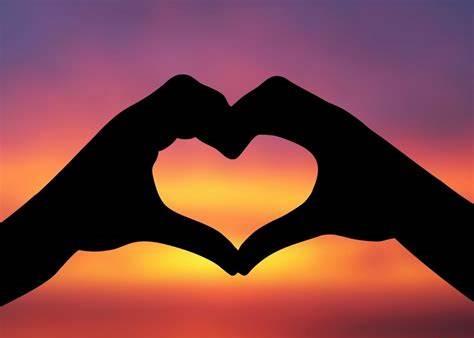 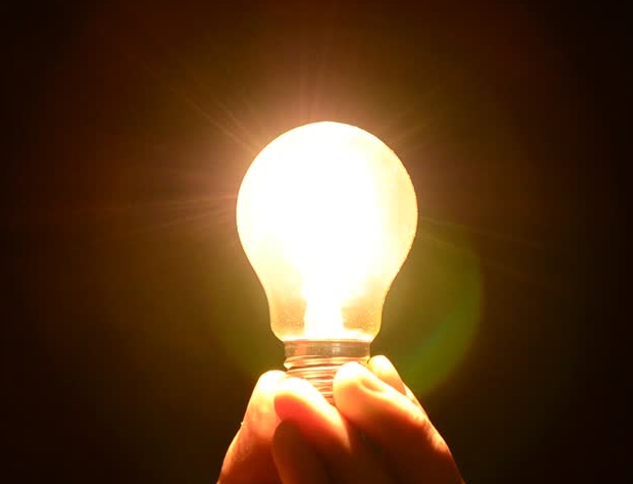 Deep underneath your skin,
there lies a new sin
that’s life we’re living in.
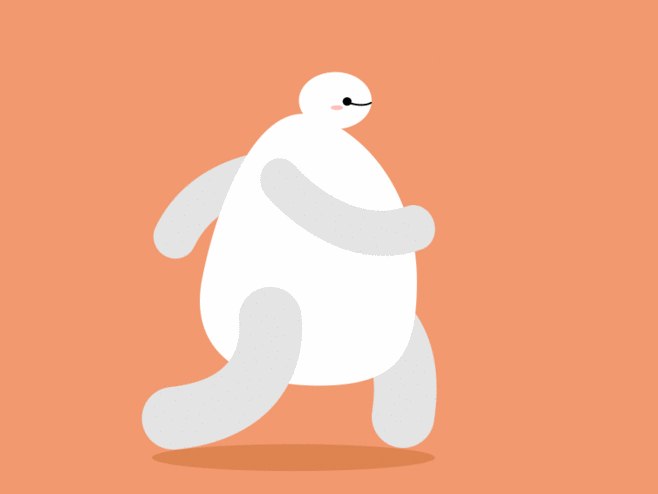 But I'll be standing strong in all the fights I’ve lost
cause that’s, that’s just who we are
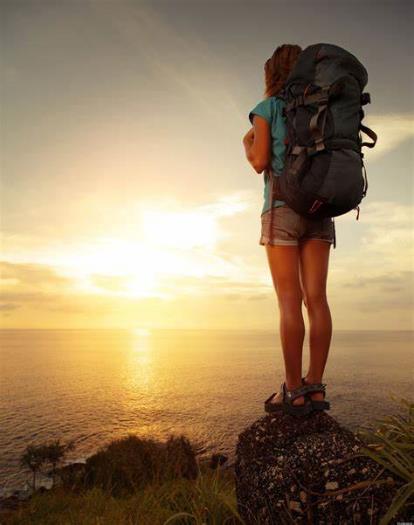 Whenever I feel like I’m all alone,
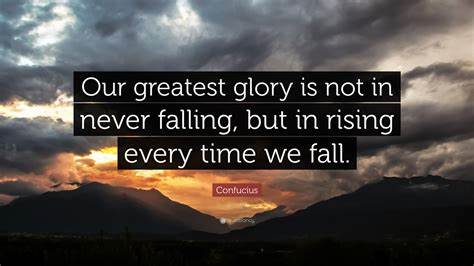 I will find the glory 
deep inside my soul.
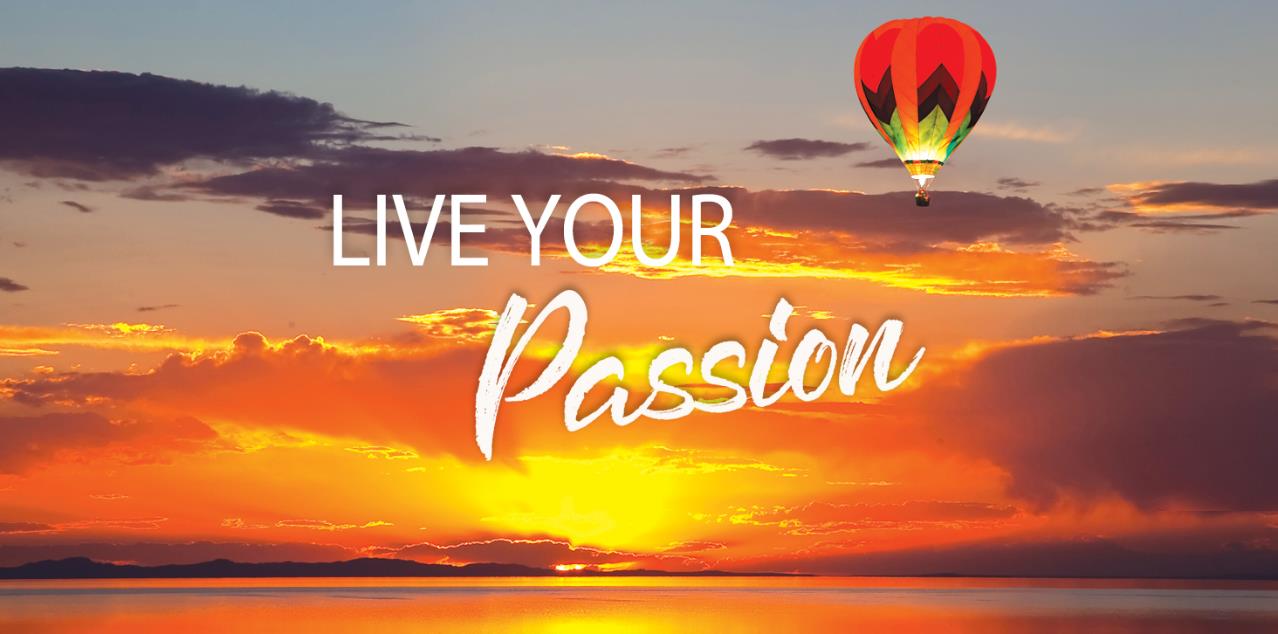 And I’ll fight for my passion in life
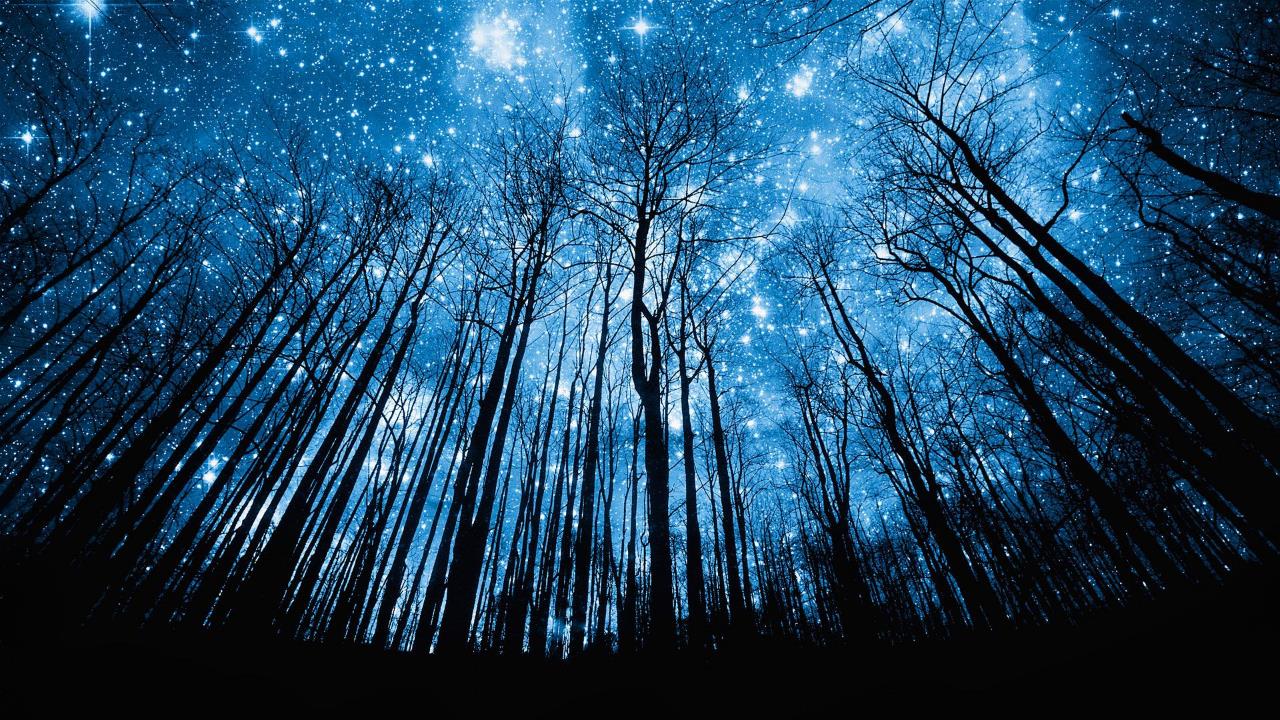 Give everything I have in me and break into the dark
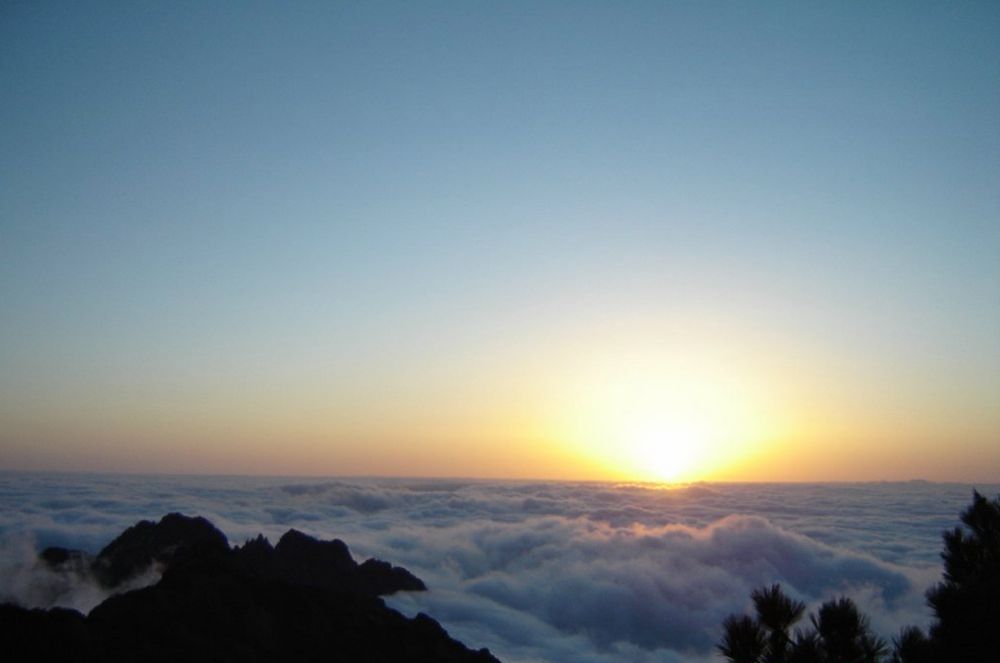 I’ll break into the dark
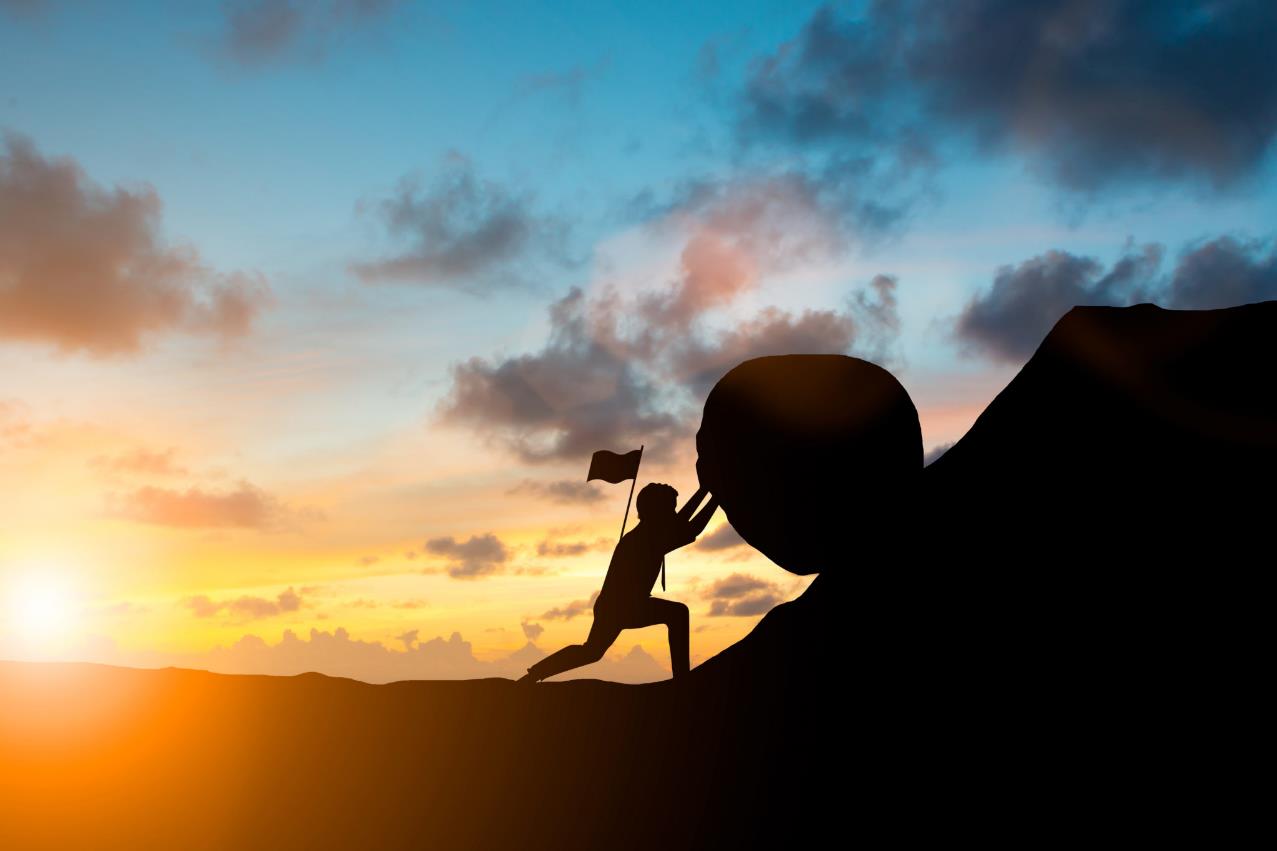 I’ll give everything I have, and everything I have
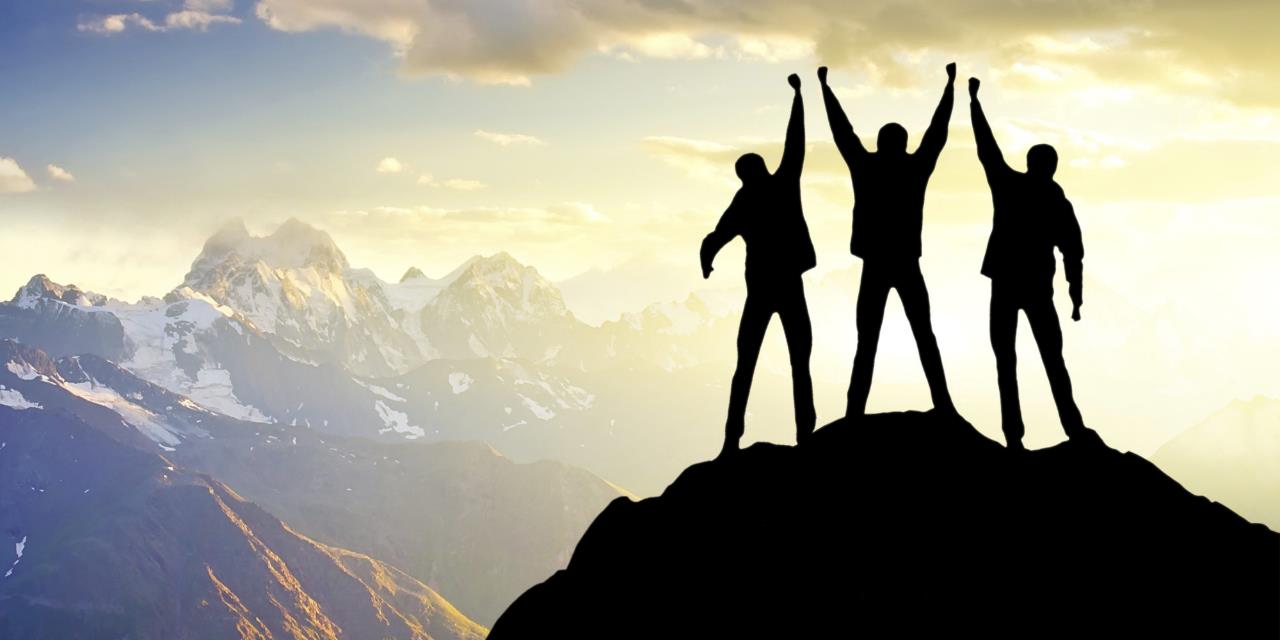 I’m one step closer to the light
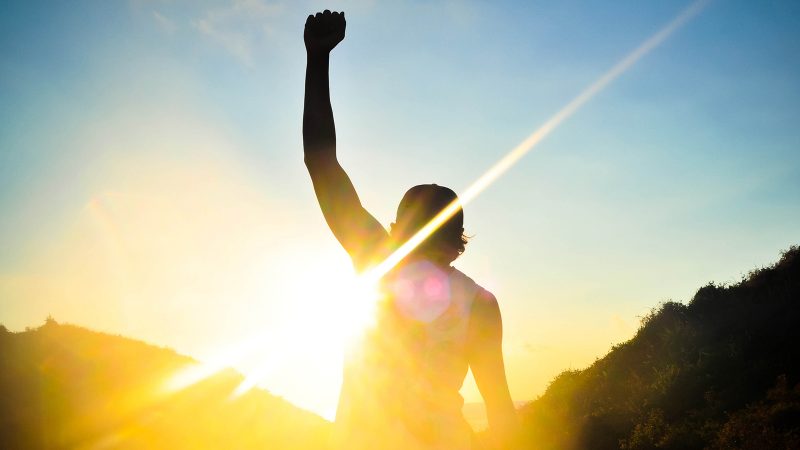 I’ll break into the dark
I’ll break into the dark
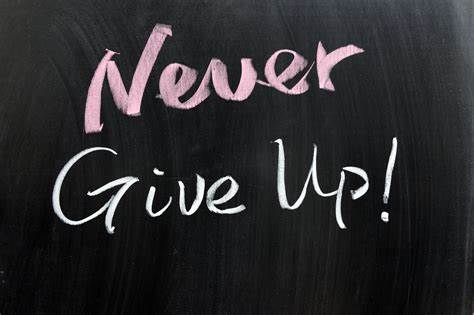 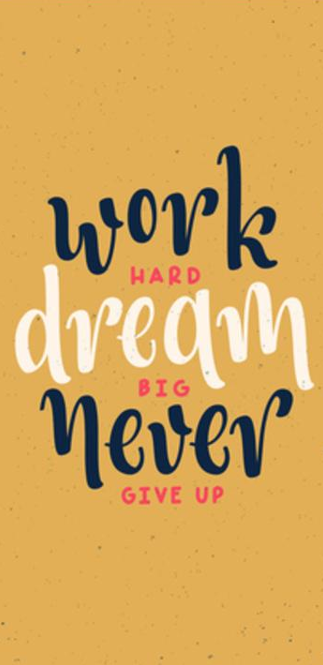 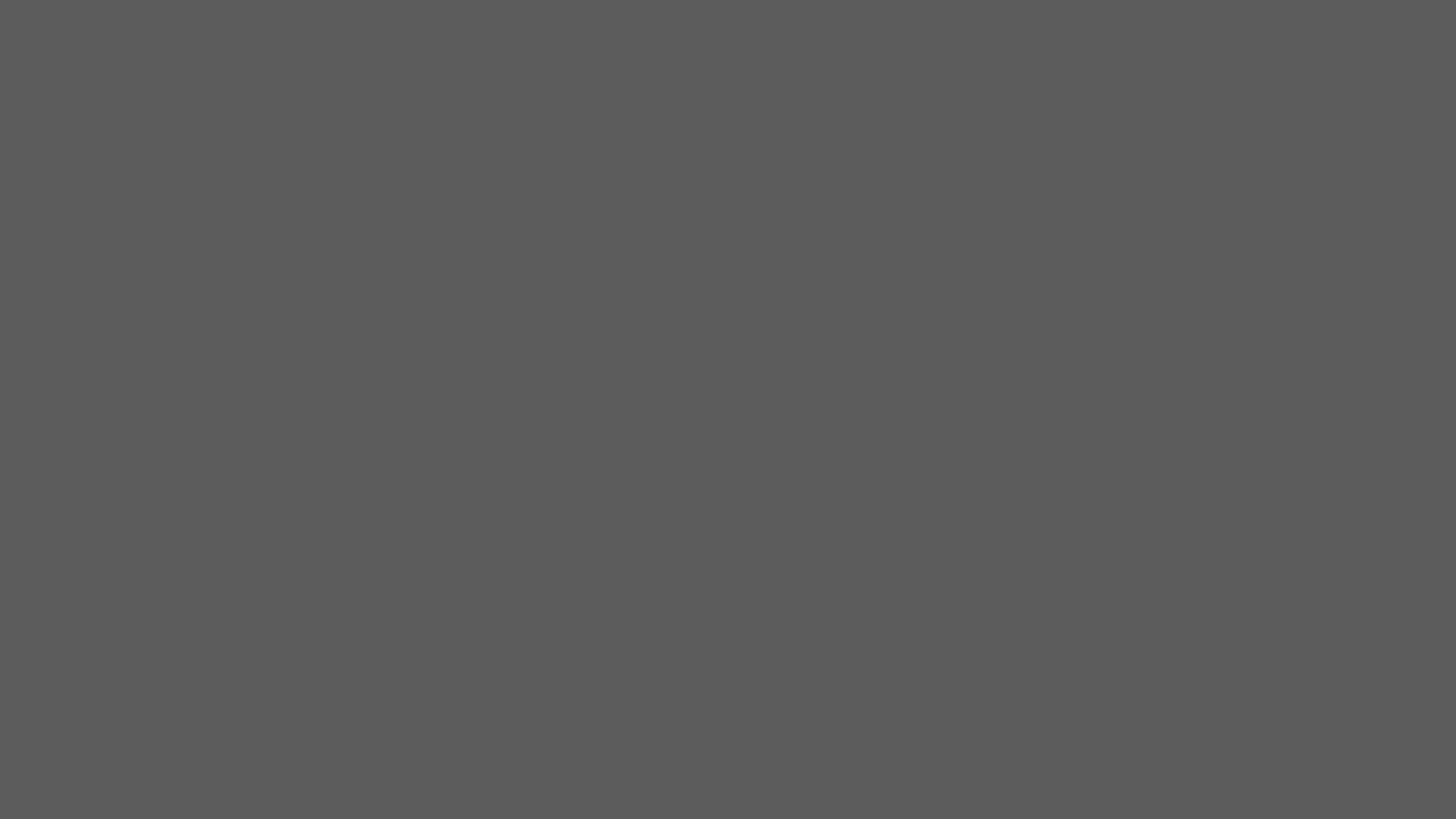 No, I‘m not gonna give up, 
I'm gonna give it my all.
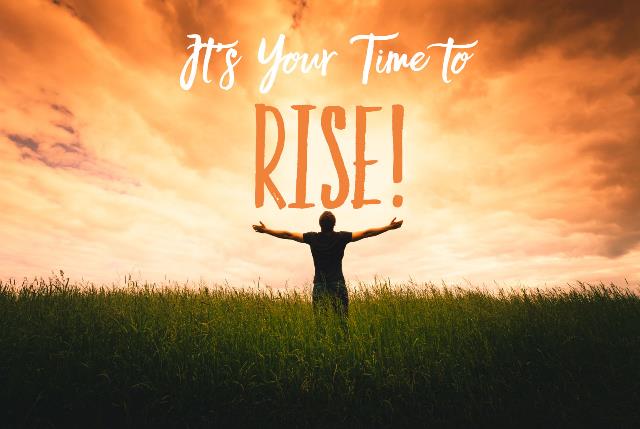 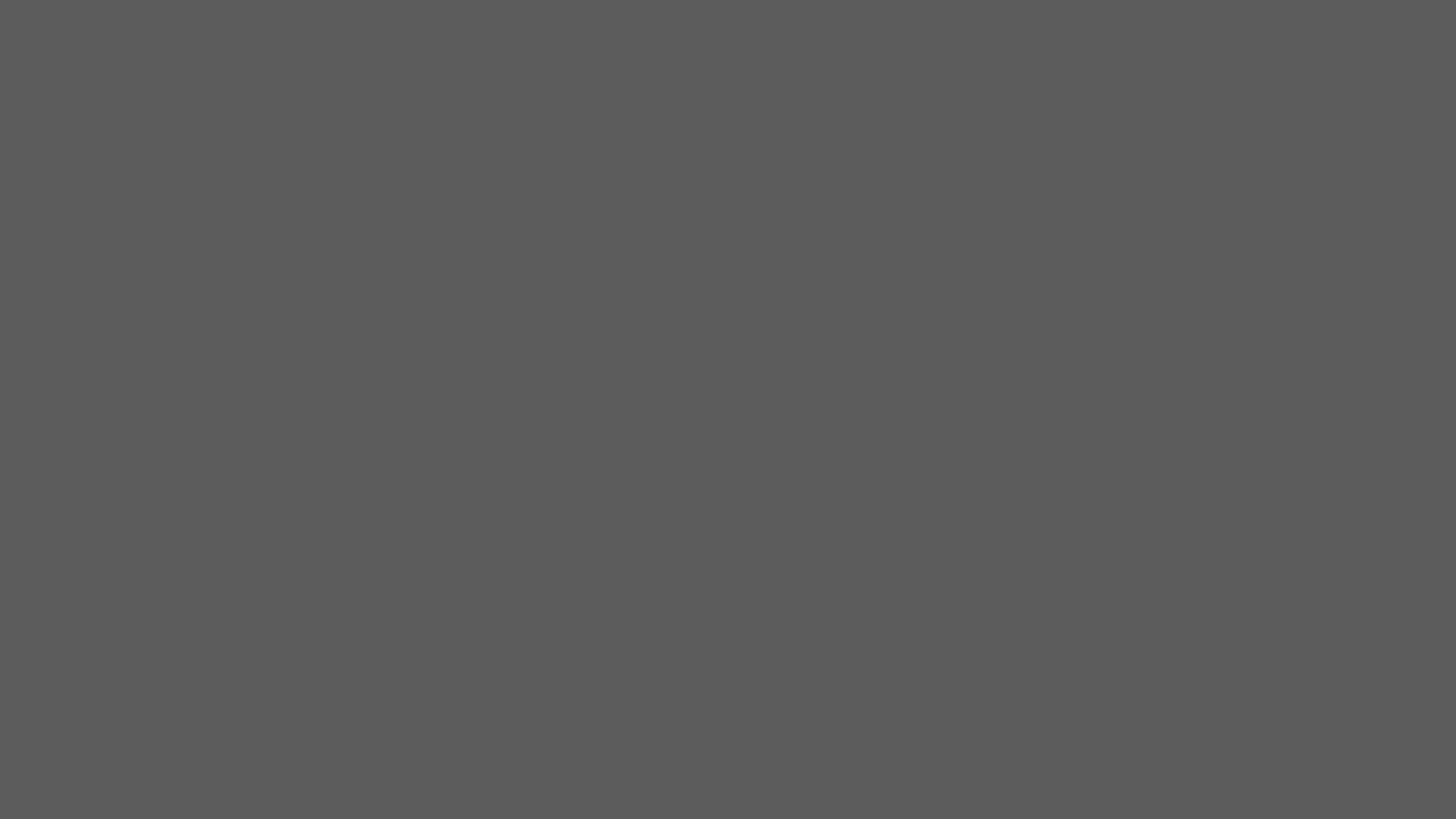 Rise above the ground,
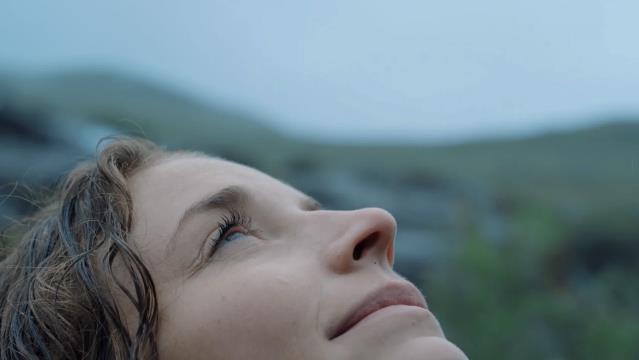 no more looking down and shine.
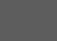 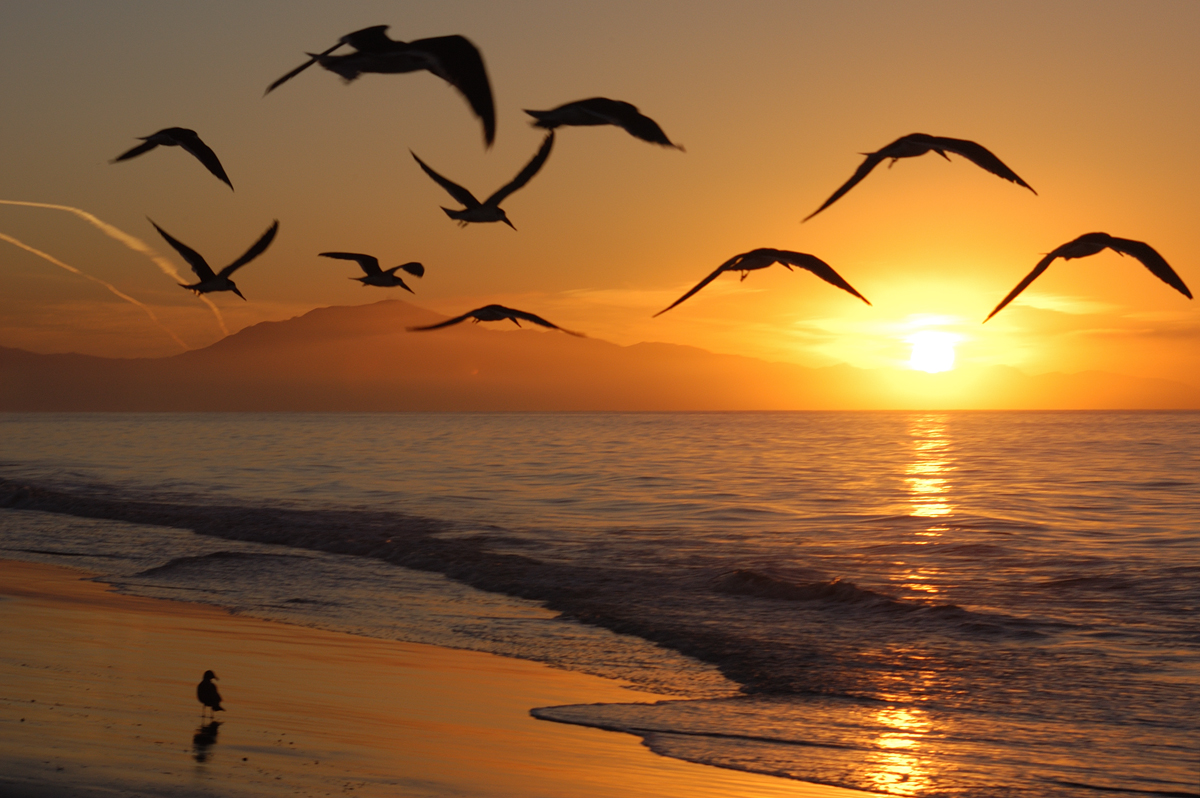 And break into the dark
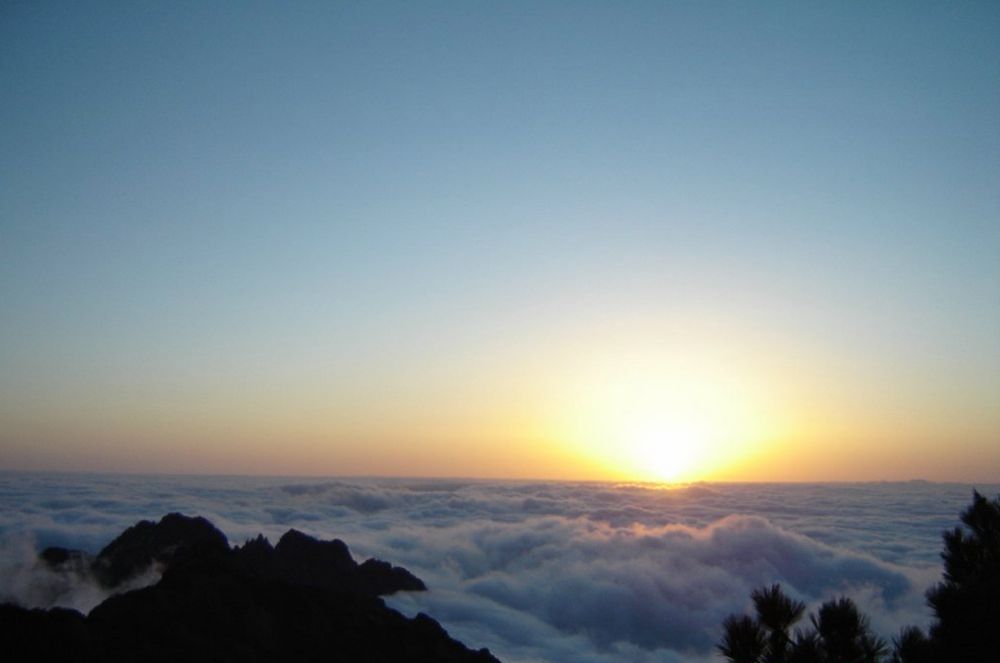 I'll break into the dark, oh
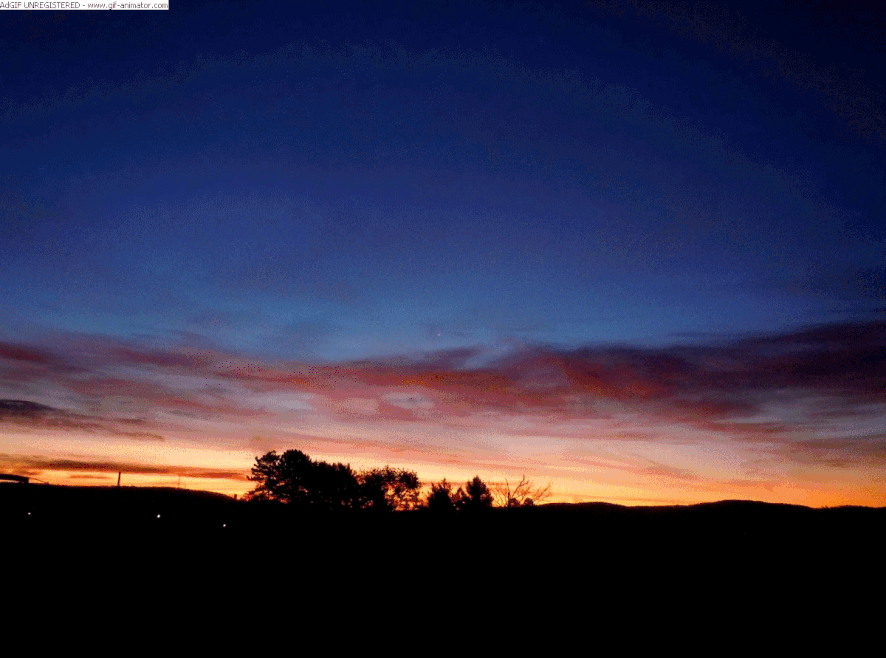 I’ll give everything I have, and everything I had
and one step closer to the light
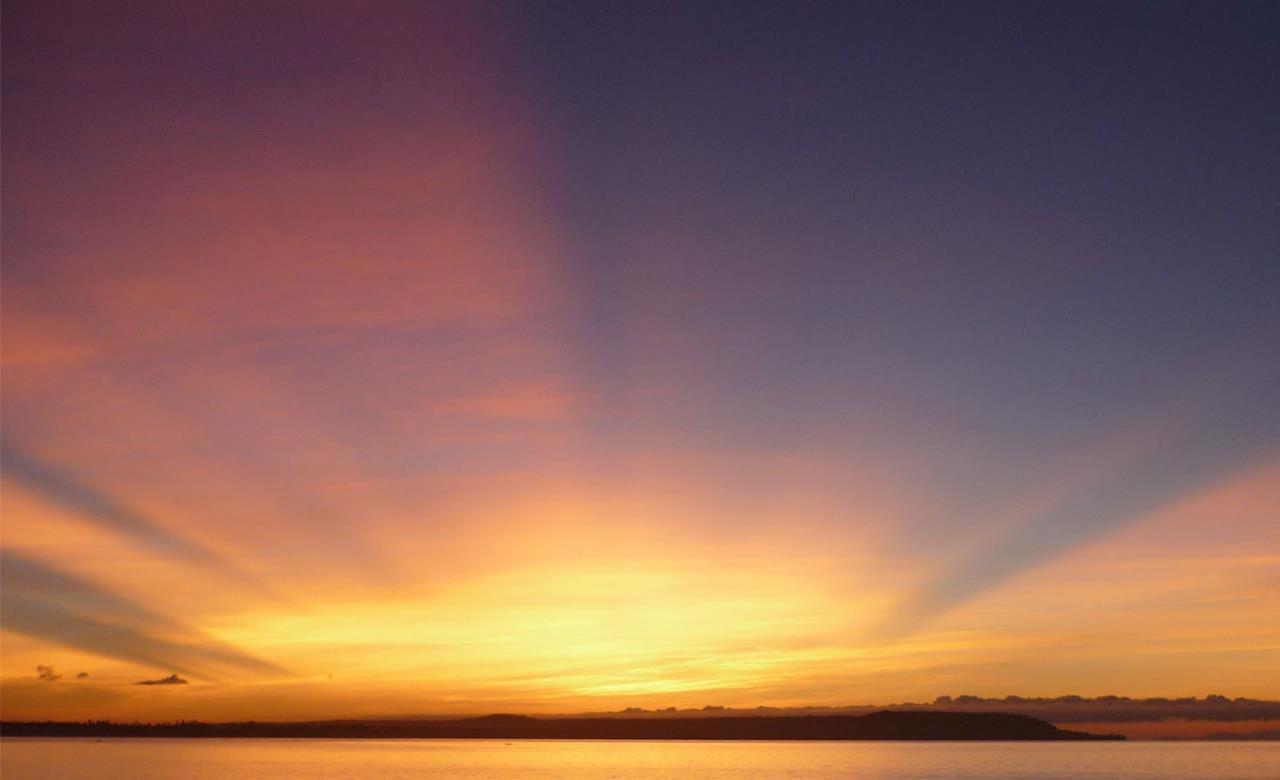 I’ll break into the dark,
I’ll break into the dark.
THANK YOU!